Муниципальное бюджетное общеобразовательное учреждение  «Вознесенская  средняя общеобразовательная школа»
«Цветочная симфония»
Выращивание черенков разных сортов колеуса
                                                                                                        
                                                                                                         Выполнили: Аверина Дарья,
                                                                                                                               Ковтунова Валерия
                                                                                                                               Алпатов Алексей
                                                                                                                               Гаппель Александр
                                                                              
                                                                                                          Руководитель Чесных И.А.,
                                                                                                           учитель химии и биологии
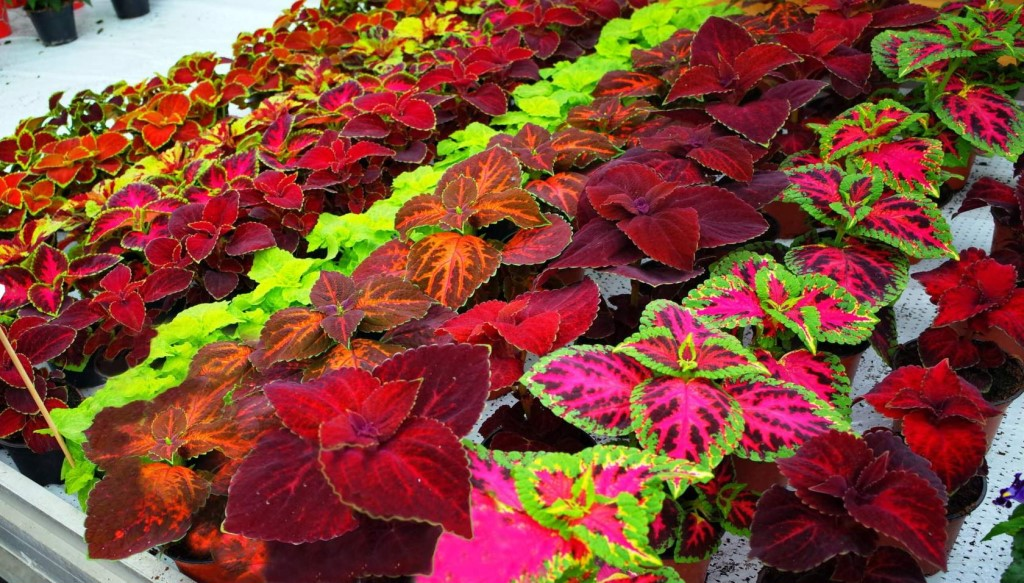 с. Вознесенка,      
октябрь -июнь 2020год
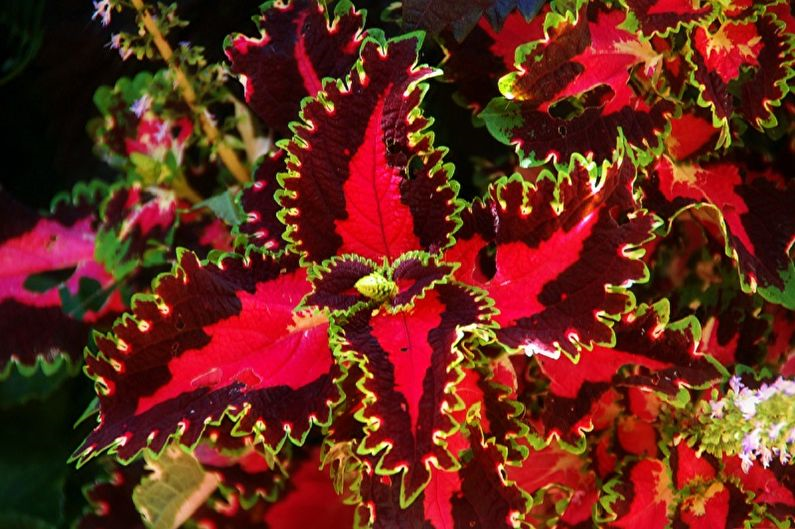 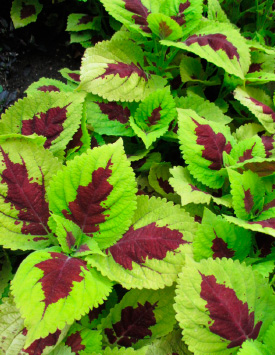 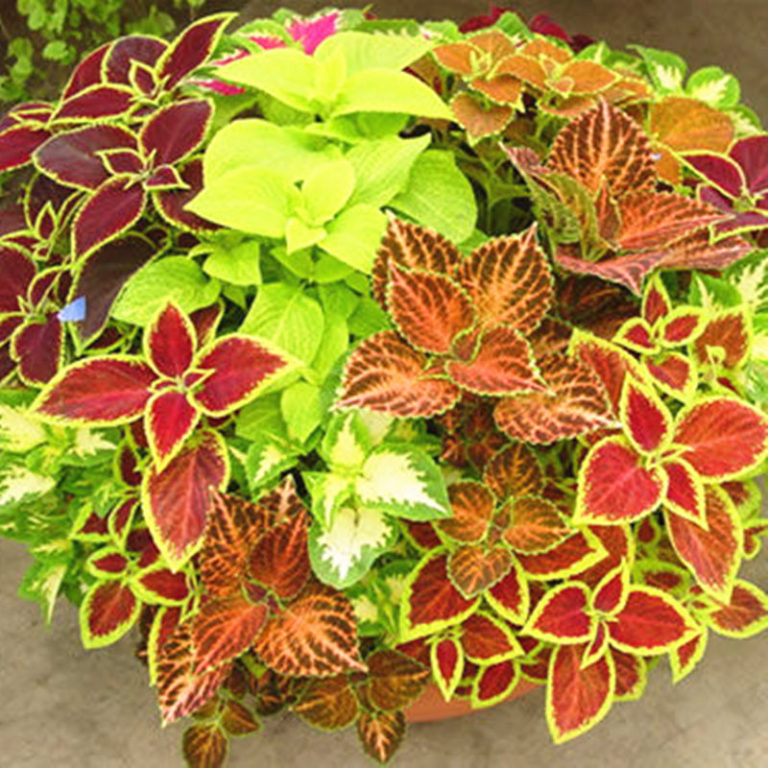 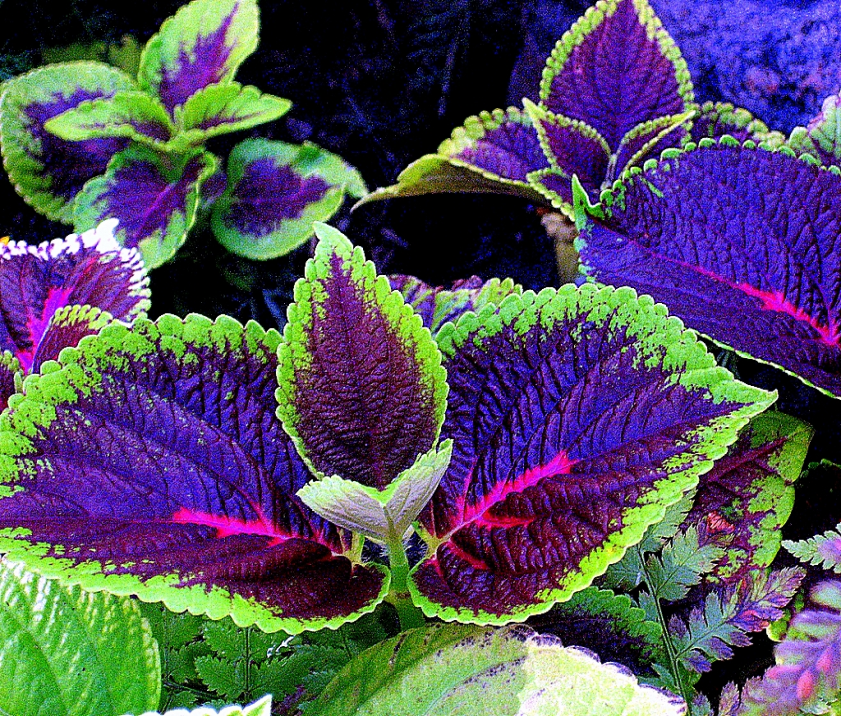 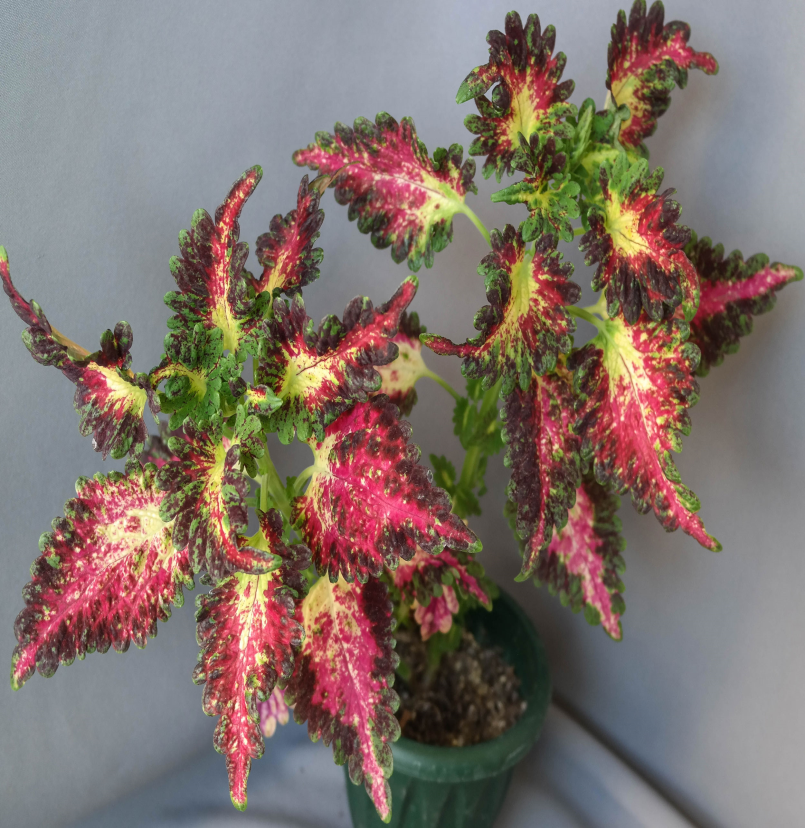 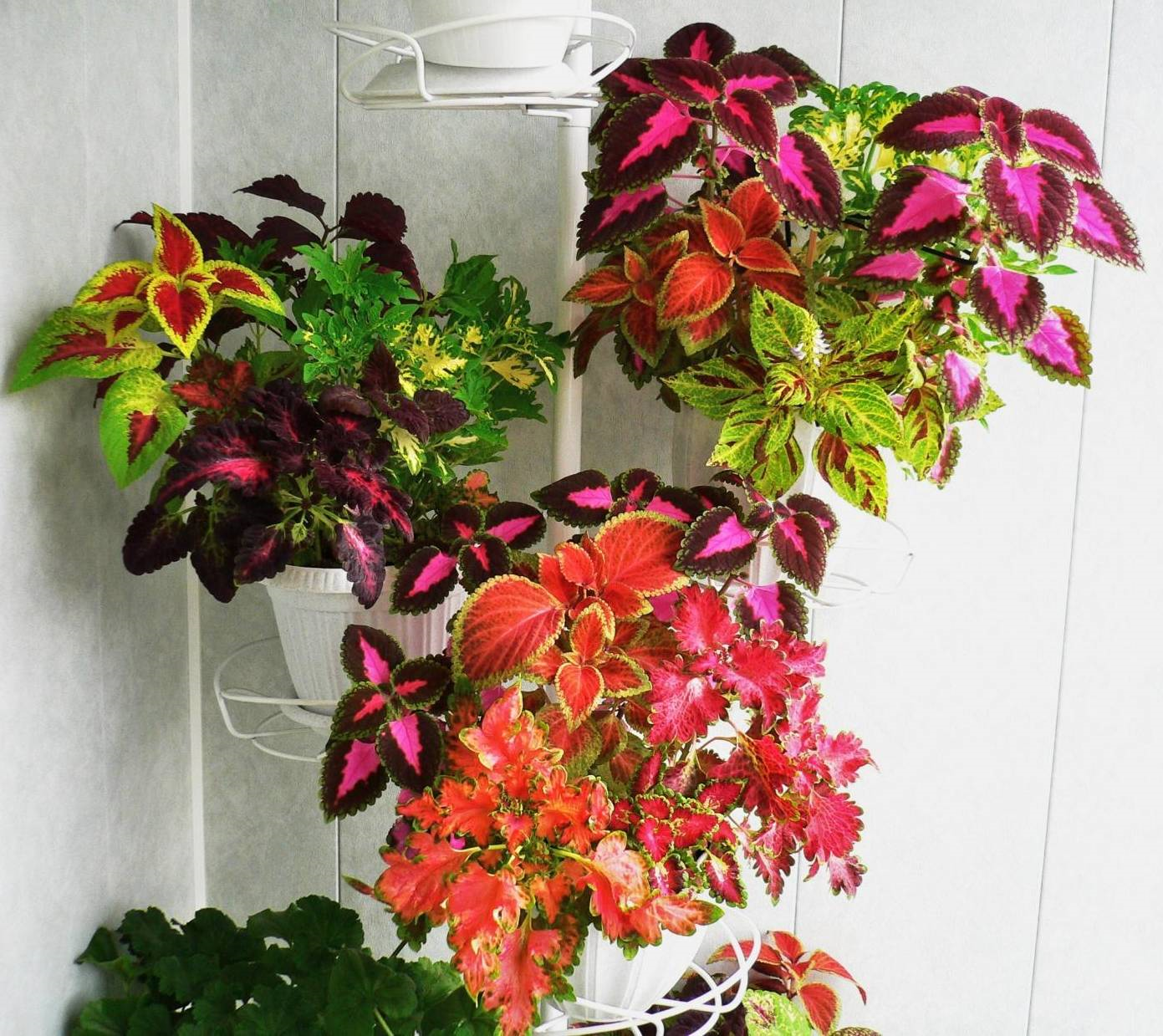 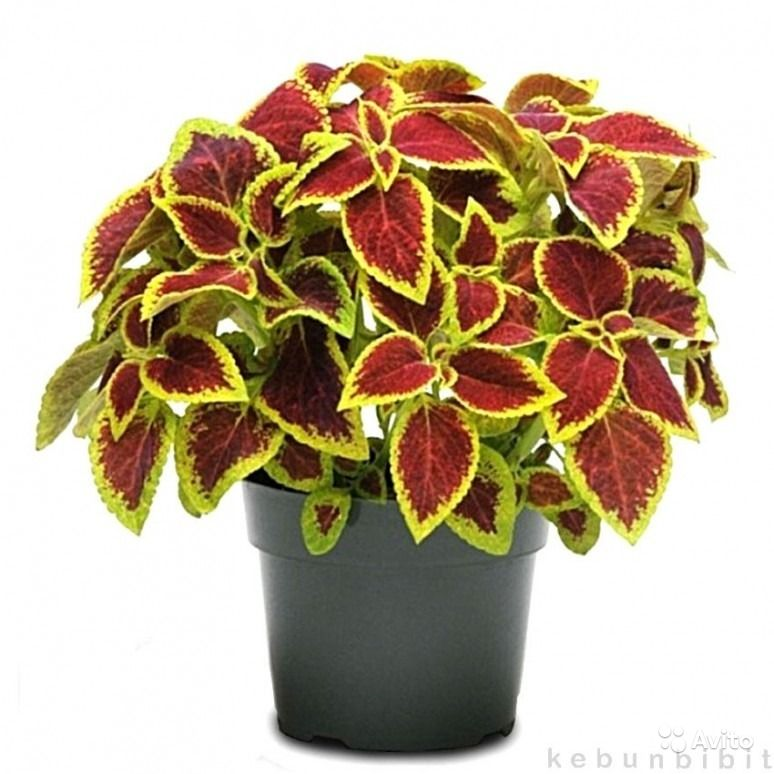 Цель проекта: 
Получение прибыли от реализации выращенной рассады ремонтантной клубники

Задачи
- Получение агротехнических знаний.
- Приобретение навыков по выращиванию рассады  учащимися.
Характеристика товаров, работ и услуг
Описание предприятия и отрасли
Производство организовано в селе Вознесенка Березовского района. 
Канал сбыта - учителя школы, жители села, возможно, мелкие оптовые покупатели.
Первоначальные инвестиции- собственные вложения – 1200 рублей. 
Ожидаемая прибыль- 15 500 руб.
Срок реализации – 8 месяцев
Технологическая схема производства
Технологическая схема производства
Финансовый план
Расчет полной себестоимости:
Выводы
При минимальных первоначальных инвестиционных вложениях в 370 руб., за 4 месяца реализации получили прибыль в размере 2з65,04 рублей со сроком окупаемости – 4 мес.
Оценка рисков
1. Риск того, что часть рассады погибнет (5%)
2. Риск того, что не вся рассада вырастет товарного качества (5%)
Вывод
При минимальных первоначальных инвестиционных вложениях в 370 руб., за 4 месяца реализации можно получить прибыль в размере 2583,3 рублей, с уровнем рентабельности в 176 % со сроком окупаемости – 4 мес.
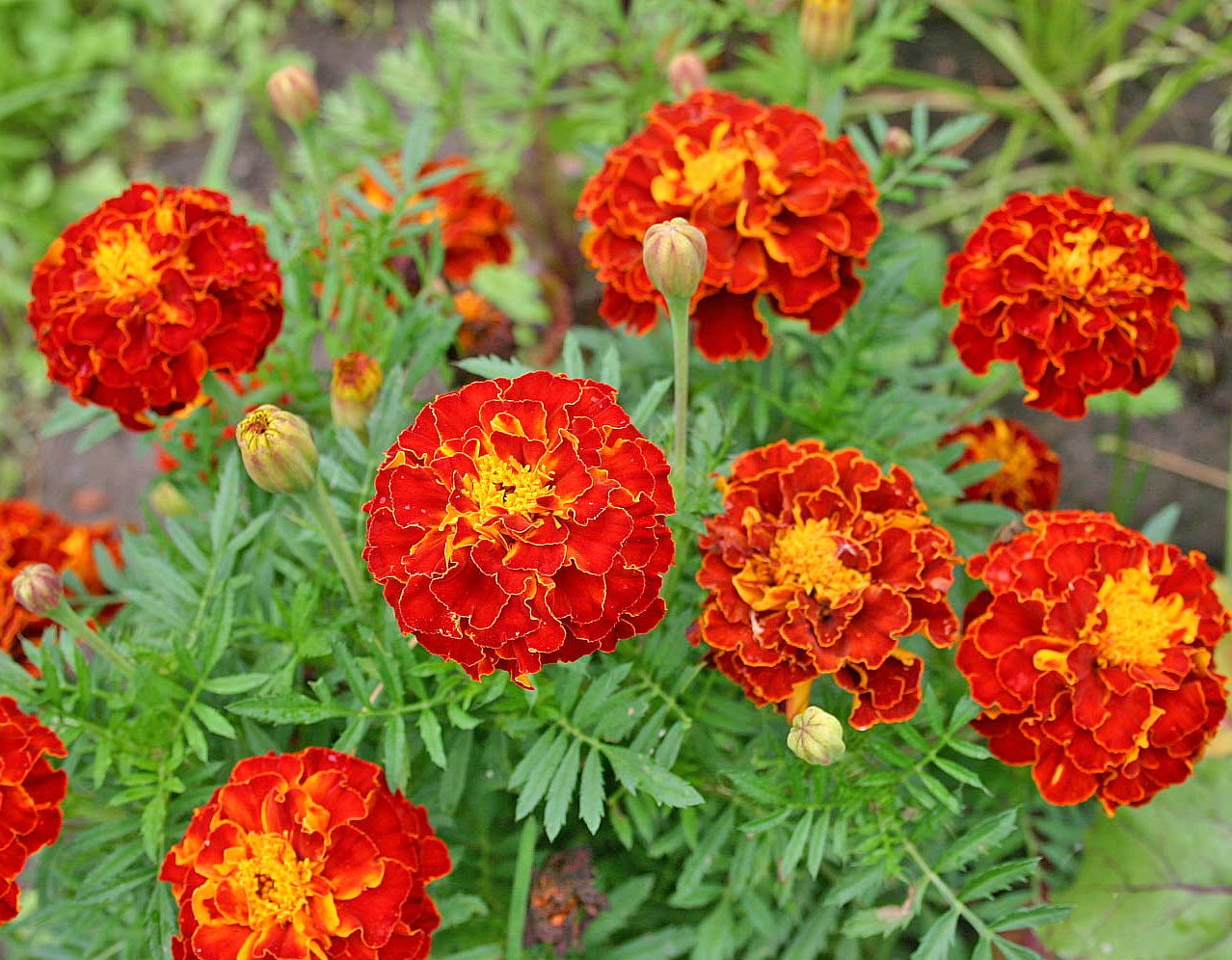 Муниципальное бюджетное общеобразовательное учреждение  «Вознесенская  средняя общеобразовательная школа»
«Выращивание рассады
 бархатцев для 
пришкольного участка»
                                                                                                        
                                                                                                                               Выполнили: Матанина Анна
                                                                                                                               Ганичев Данил
                                                                                                                               Кромин Илья
                                                                                                                               Локтионов Игорь
                                                                                                                               Черных Ангелина
                                                                              
                                                                                               Руководитель Чесных И.А.,
                                                                                                                       учитель химии и биологии
с. Вознесенка,      
февраль-июнь 2018 год